Language & speech disorder and delay
speech and language development is a critical base for learning skills in school-ages.

defect in speech and language skills can also affect children learning in other areas.

If a child of any range of age don’t shows one or more of the milestones that are expected, count as an red flag.
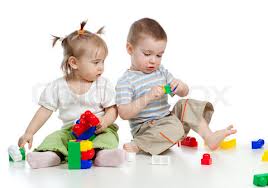 Red flag
EXPRESSIVE and RECEPTIVE LANGUAGE: 
The child should be able to clearly communicate his/her ideas, wants and needs. The child should be able to demonstrate an understanding of basic concepts, answer questions, and follow directions.
Red flags
Child is not approximating words or imitating sounds by 18 months of age. 
• Child is not combining words at 2 1/2 years of age. 
• Child is difficult to understand, cannot express ideas logically or clearly.
 • Child cannot maintain a topic, even for a brief period of time.
Red flag
• Child starts talking about something, or sees something, and cannot move on to another topic. 
• Child has difficulty answering “what,” “where,” “who,” and “why” questions. 
• Child has difficulty talking about events, people, or things that are not in the immediate environment.
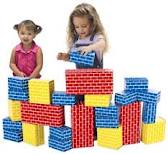 Red flag
• Child uses physical body language, rather than speaking to communicate with peers. 
• Child has trouble following directions. 
• Child has difficulty completing tasks independently. 
• Child has trouble making friends, entering a play circle, or expressing feelings.